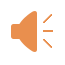 龙虎塘小学开学第一课
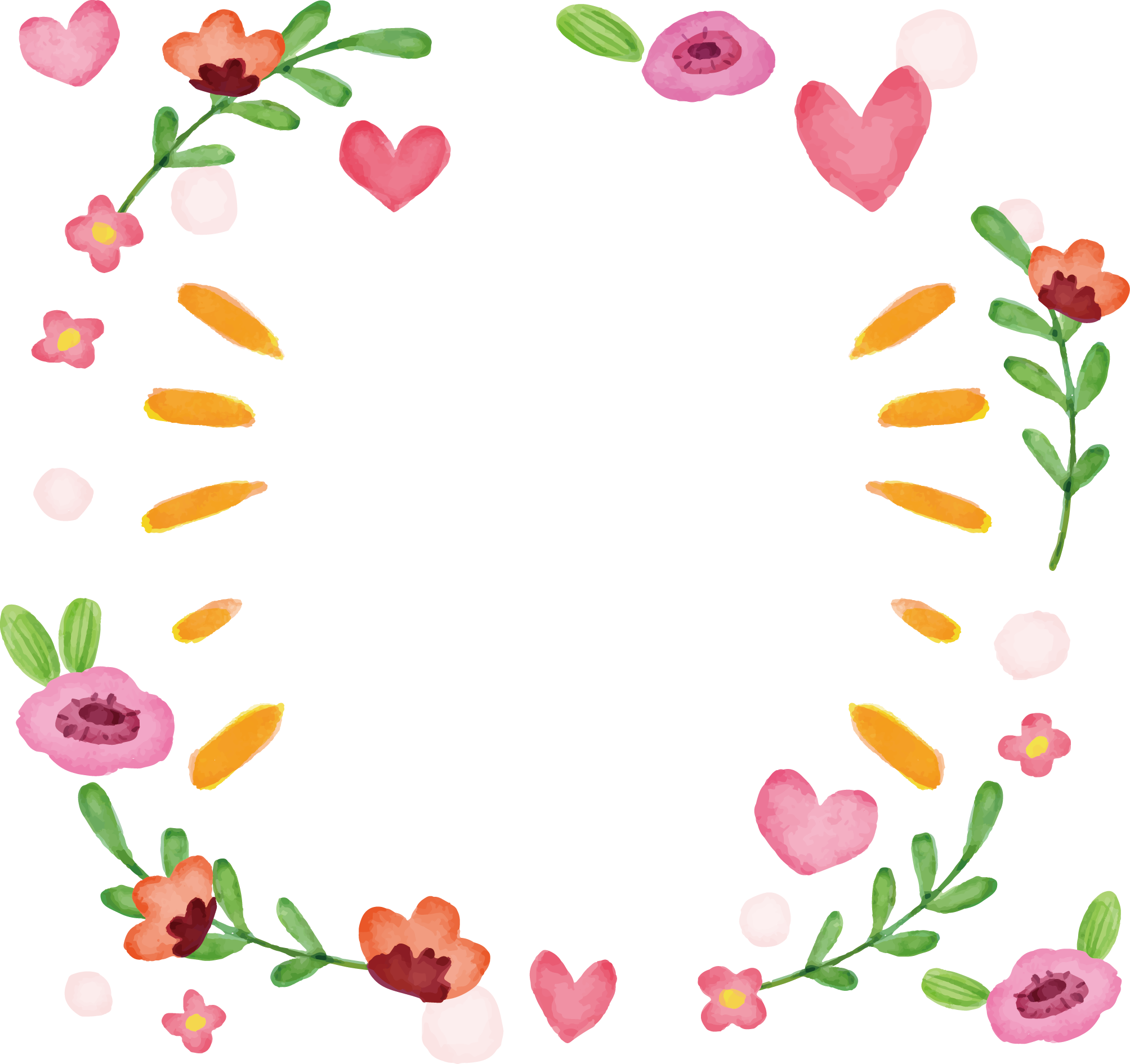 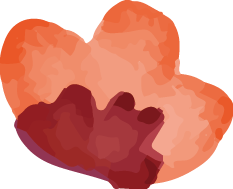 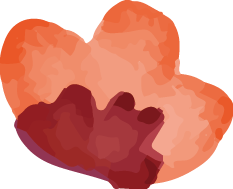 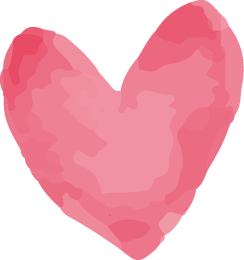 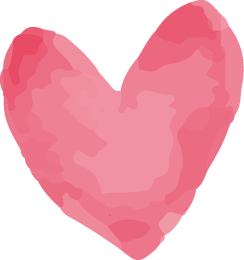 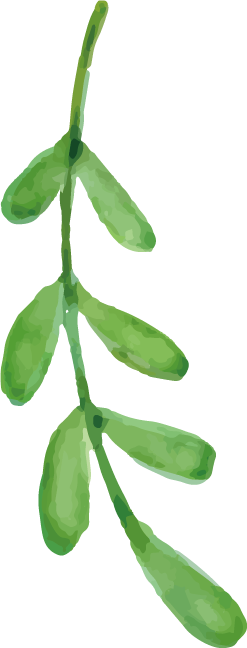 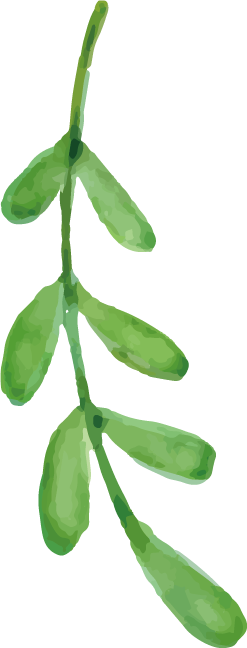 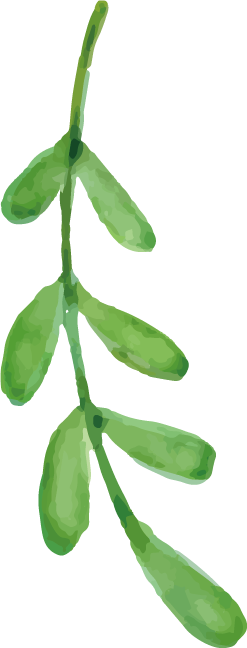 你笑起来真好看
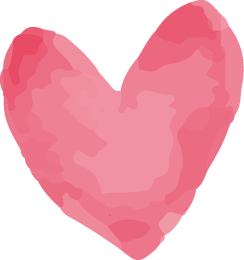 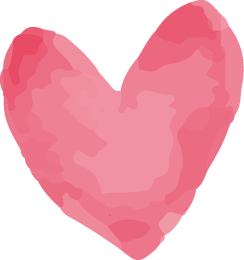 ——疫情下如何管理好自己的情绪
二级心理咨询师  金建红
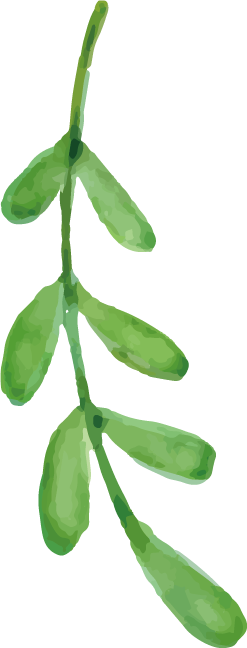 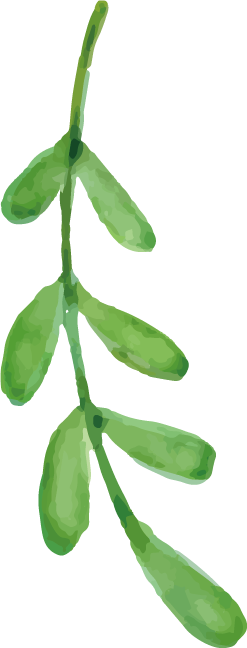 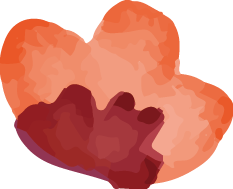 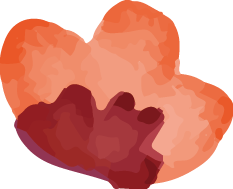 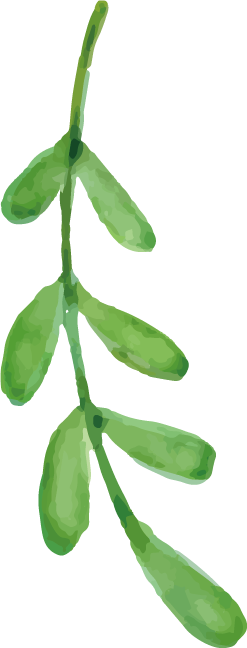 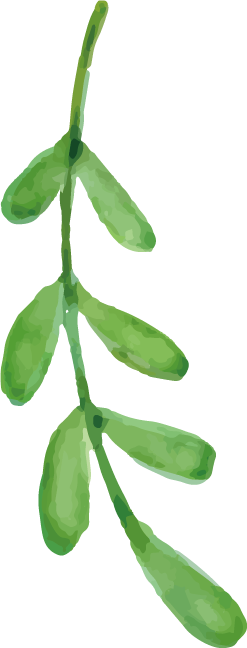 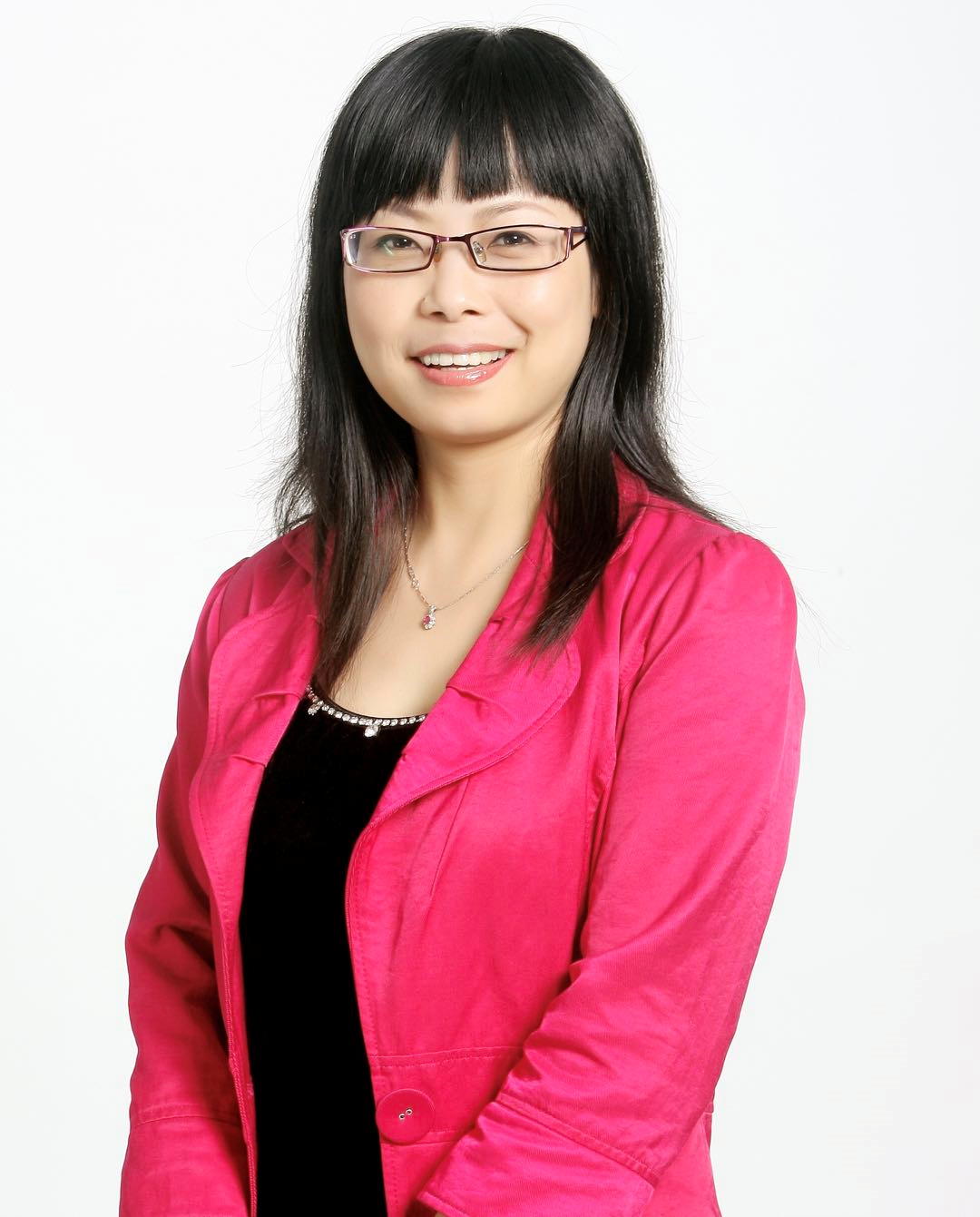 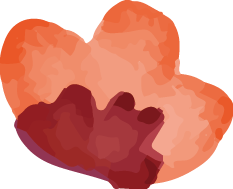 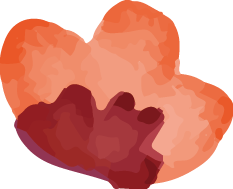 金建红讲师
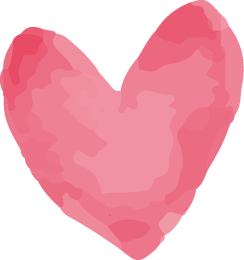 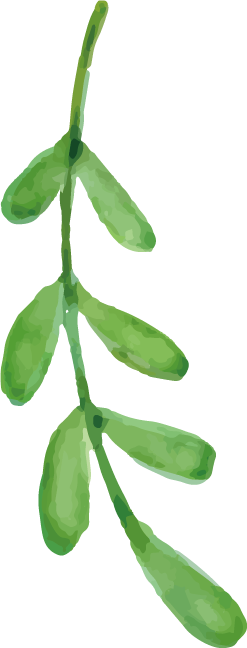 常州市心理咨询师协会   秘书长
民盟常州光明志愿者协会 副会长 
民盟江苏省委新的阶层人士联谊会理事
江苏省社会工作协会心理健康工作委员理事。
国家职业二级心理咨询师  
常州市第二批社会工作助理督导
“5.12”汶川大地震全国首批心理援助志愿者。
从事心理咨询、社会工作服务近二十年，能熟练运用各种咨询技巧，擅长亲子教育、学生个人成长咨询；婚姻情感咨询、家庭治疗、人际沟通、情绪管理及各类团体心理辅导等。
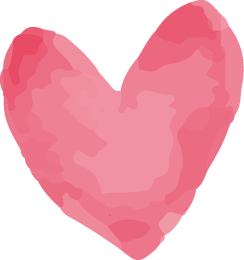 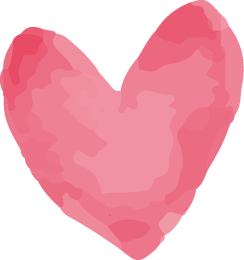 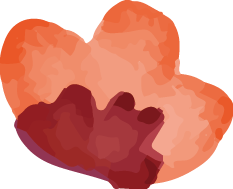 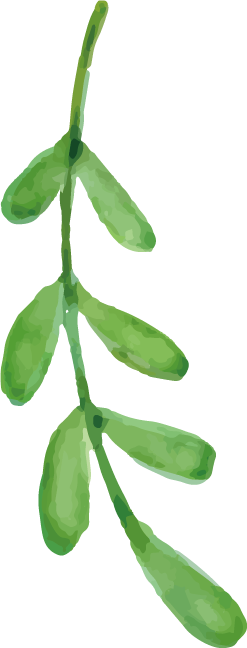 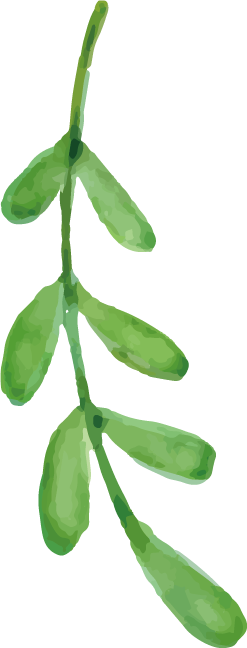 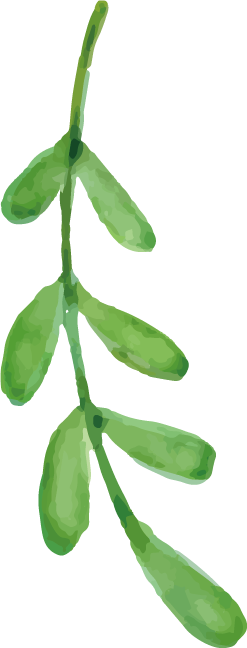 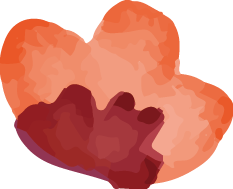 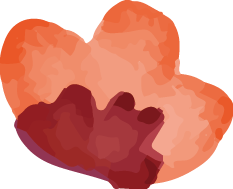 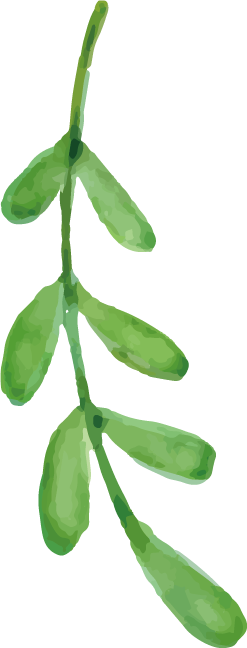 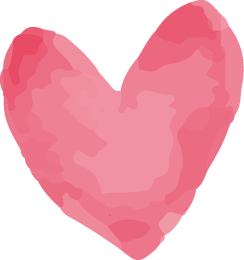 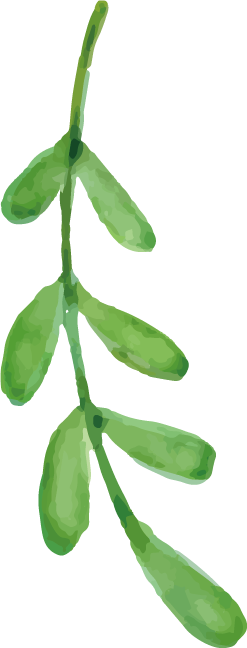 寄语
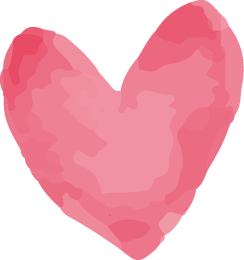 春天如期而至，
一切都会好起来
世界和我们都爱你！
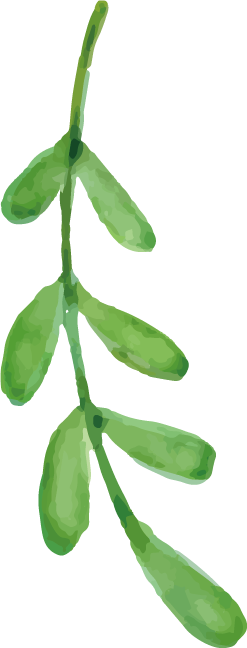 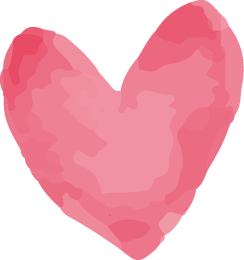 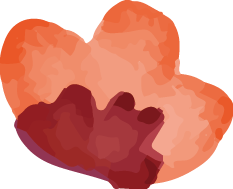 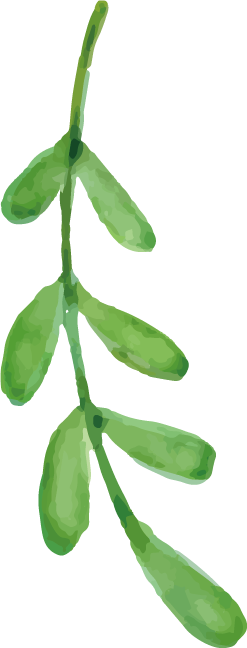 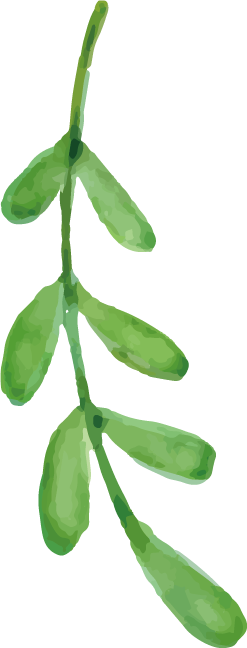 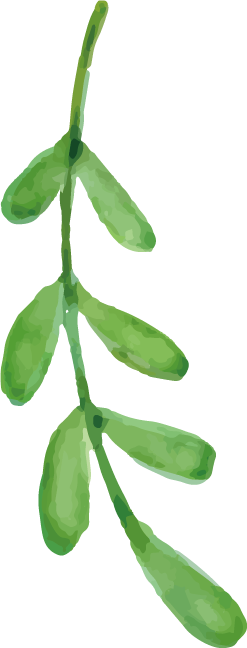 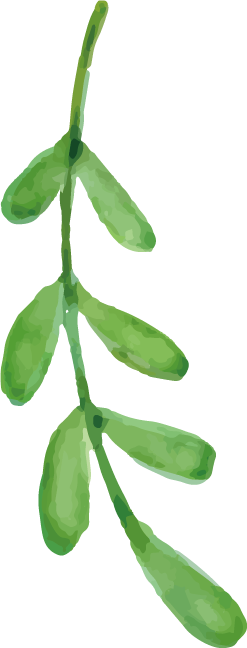 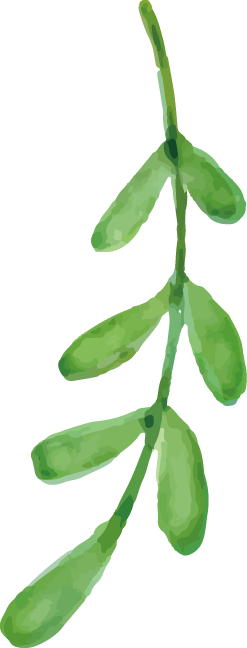 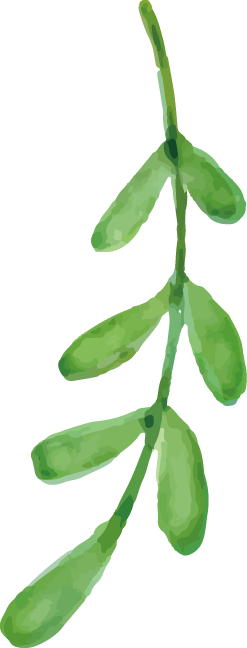 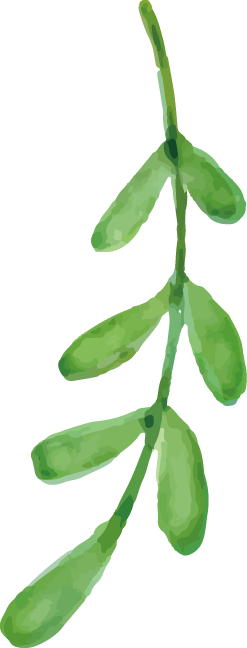 关于疫情
1、新型冠状病毒知多少？
2、我们如何保护自己？
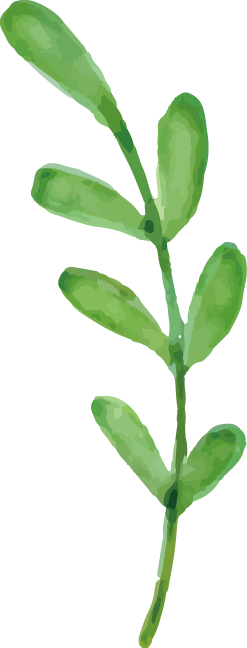 3、疫情当前，
情绪知多少？
4、身心协作，保护自己
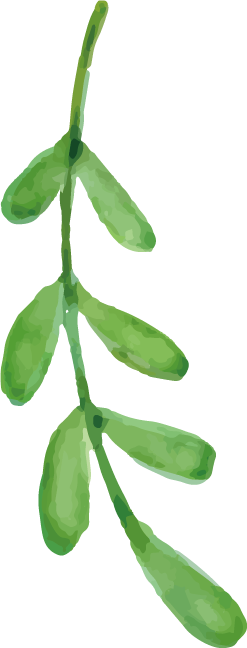 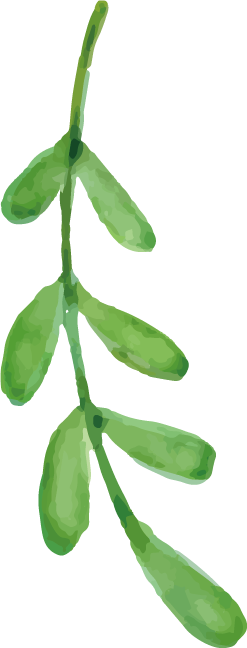 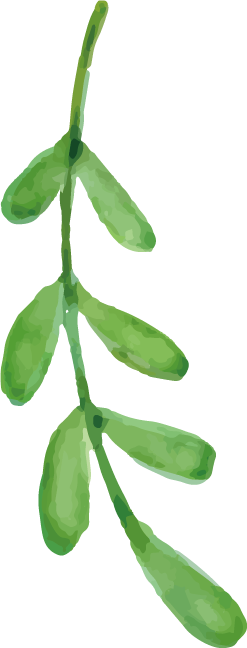 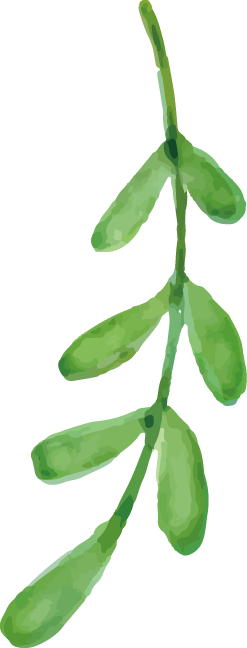 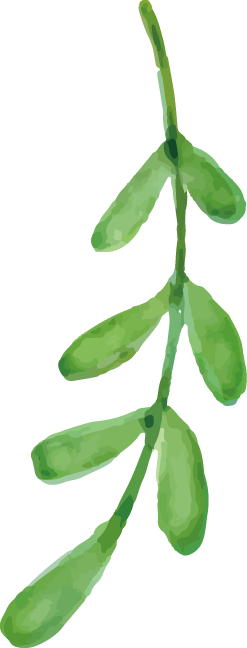 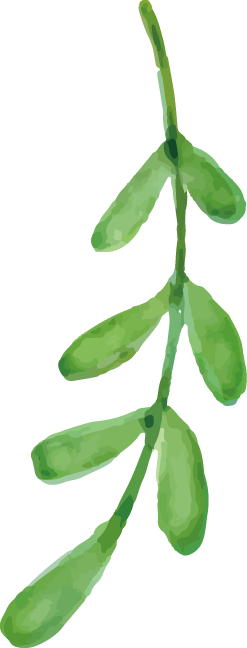 新冠病毒知多少
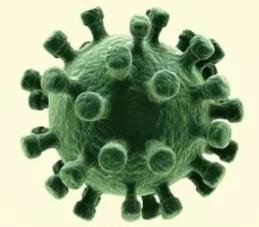 圆球、有角、突起、像花冠一样
形状
呼吸系统
神经系统
危害
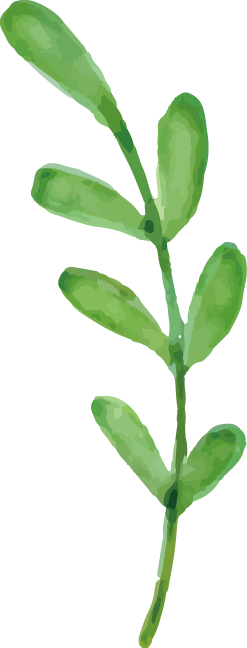 发烧
   咳嗽
  身体无力
症状
呼吸道、飞沫、接触
途径
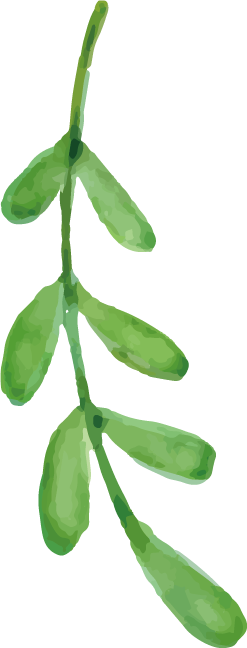 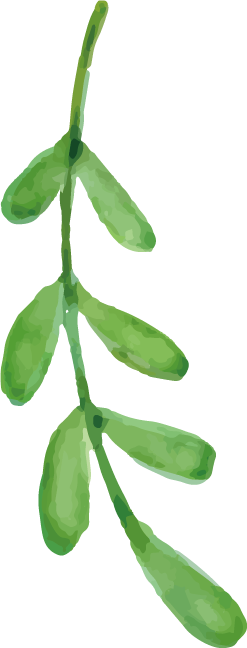 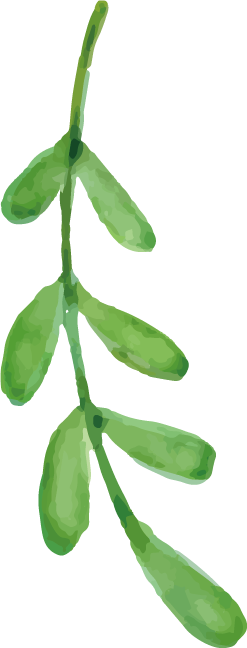 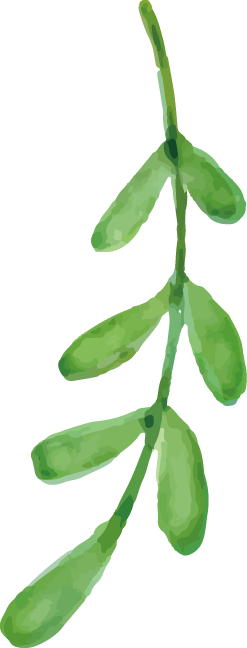 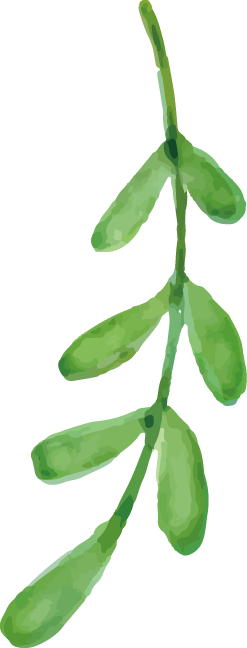 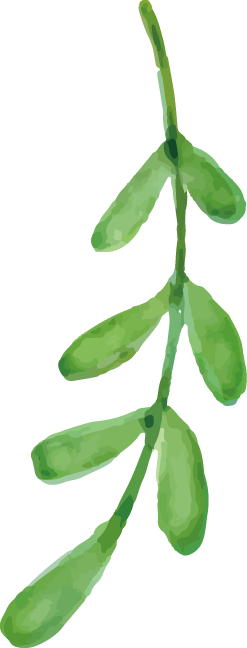 我们如何保护自己
非必要
不外出
不揉眼
戴口罩
不聚众
勤洗手
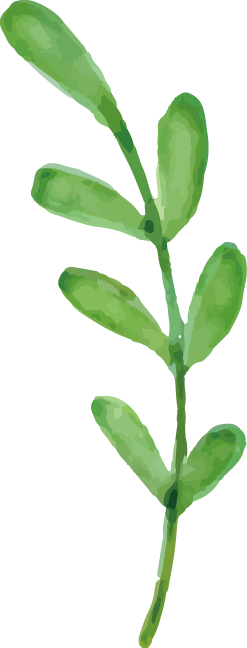 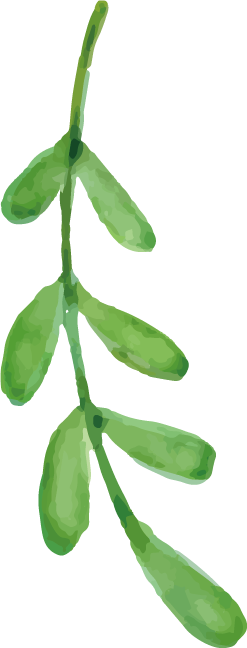 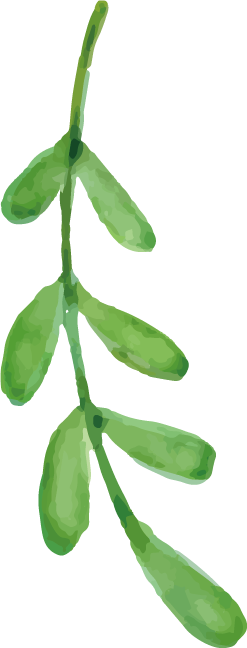 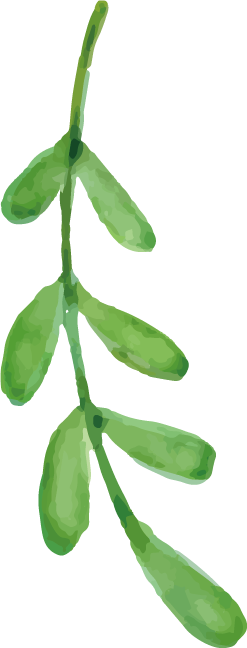 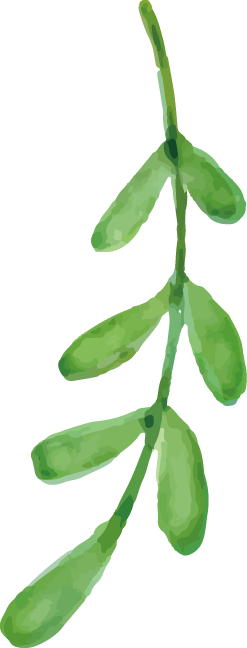 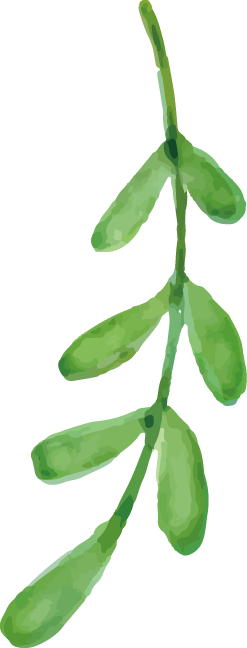 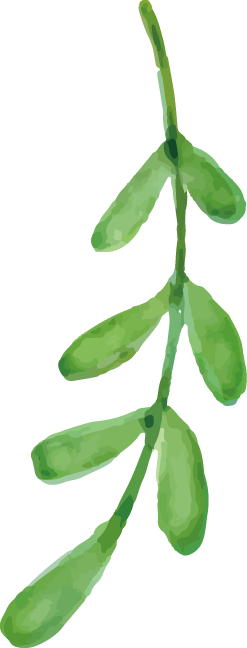 疫情当前，情绪变化知多少？
一级响应
数据暴增
最初
零新增
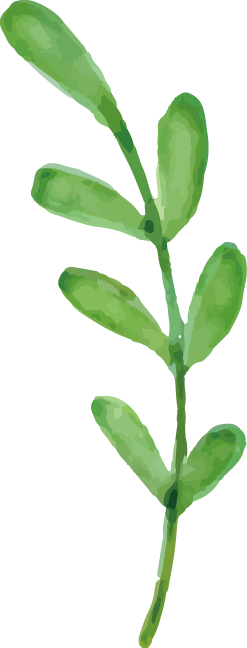 平和、期待
紧张、害怕
恐惧、焦虑
欣喜、平和
2020年一月初，你们正在准备期末考试，期待美好的寒假生活。
2020年春节，你们正在欢度春节，正月初三，国家发出一级防控响应，全国进入战备状态，我们不能外出，很多小区封了，到处都设卡口设点……
每天的新增的感染人数越来越多，身边是不是传来关于疫情的信息，我们依然只能呆在家不能外出，被困了好多天……
自一线抗战英雄和全国人民的共同努力配合下，目前国内疫情平稳，零新增的数据每天都会有，我们也回到学校……
情绪是什么？
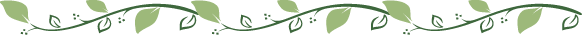 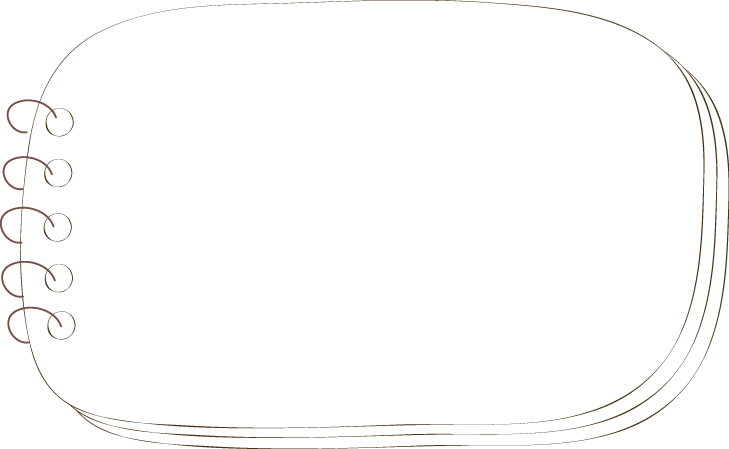 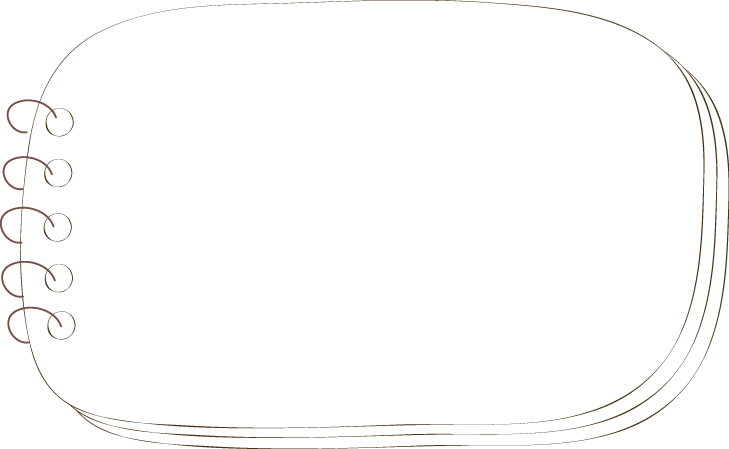 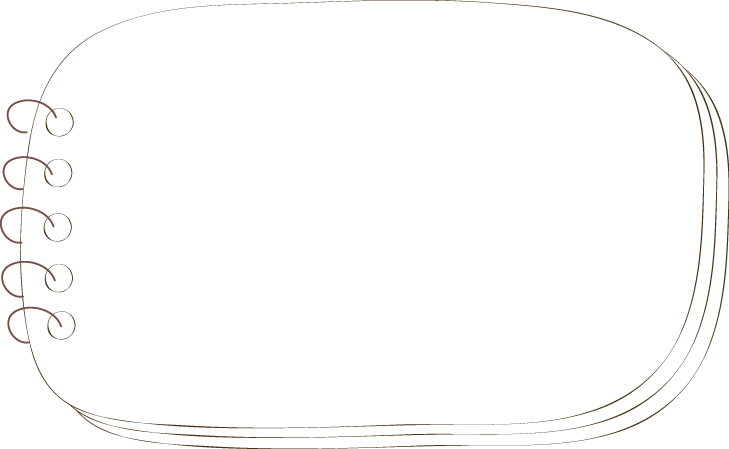 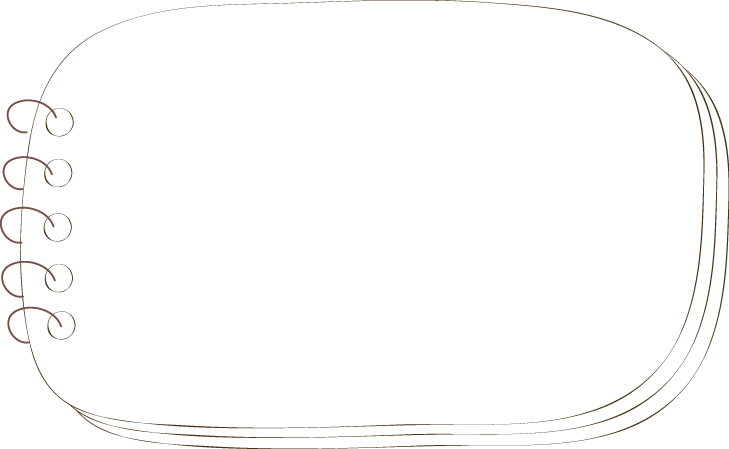 情绪是个人的主观体验和感受，跟人的气质、性格有关。
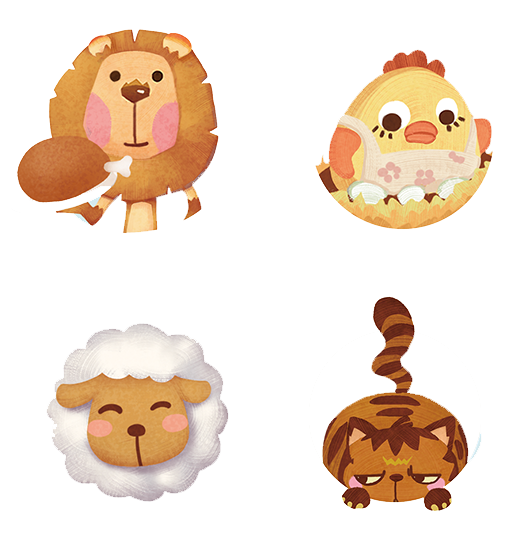 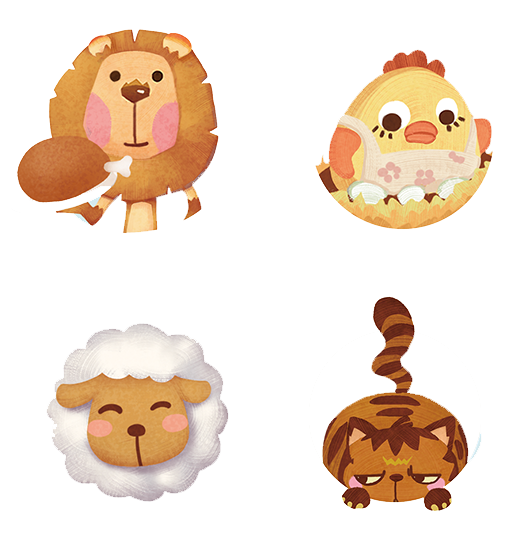 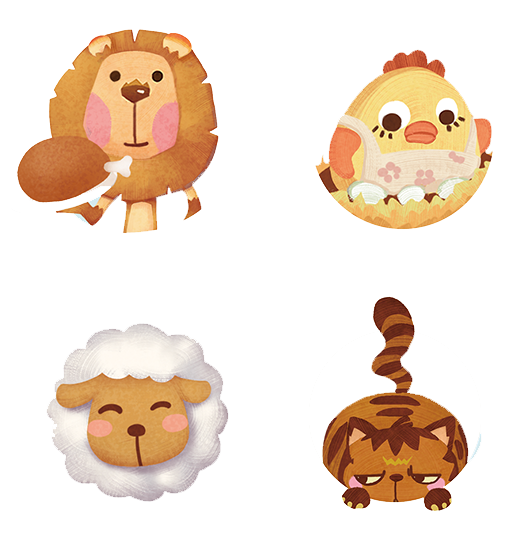 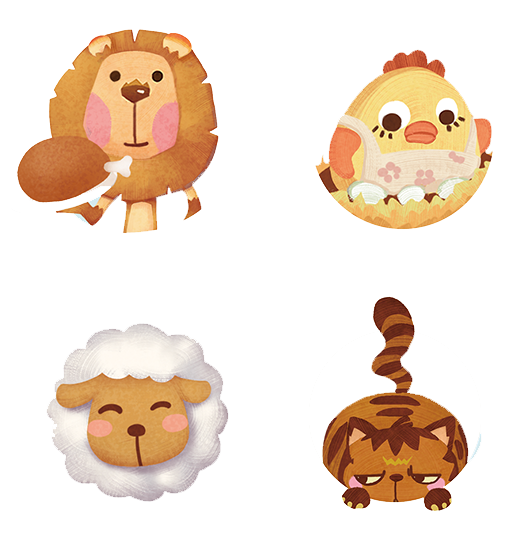 情绪没有好坏之分！
正面的有：
开心的、快乐的等
负面的有：伤心的、难过的、紧张的、焦虑的等
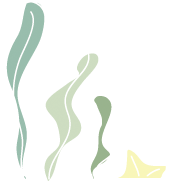 不同的人有不同的情绪波动，表现程度不一样！
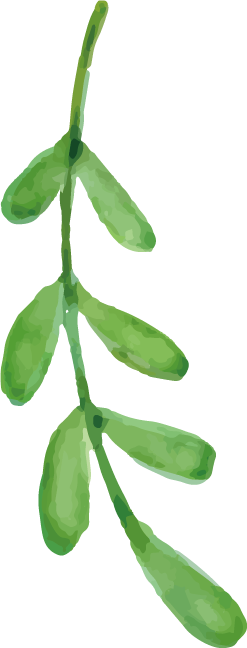 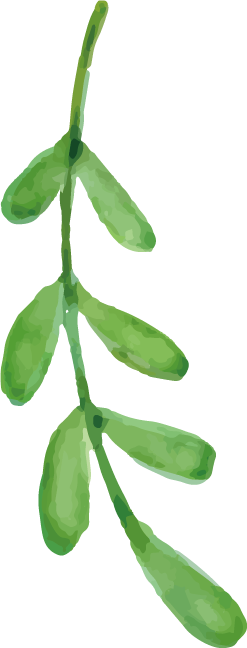 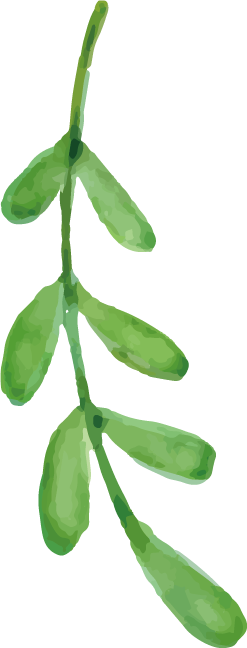 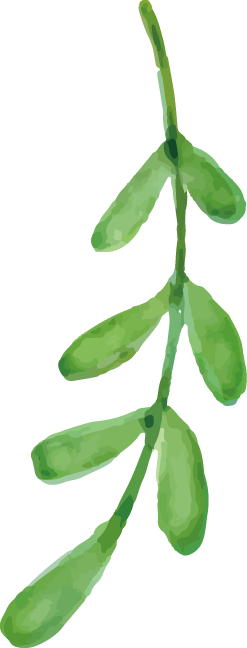 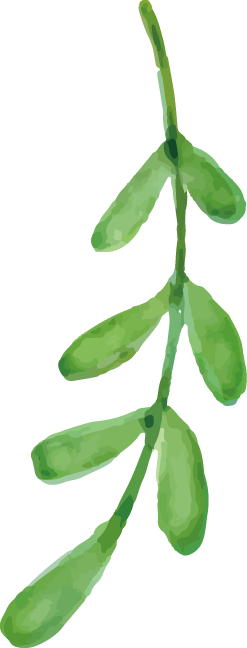 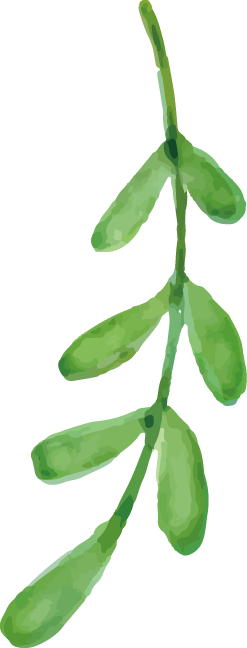 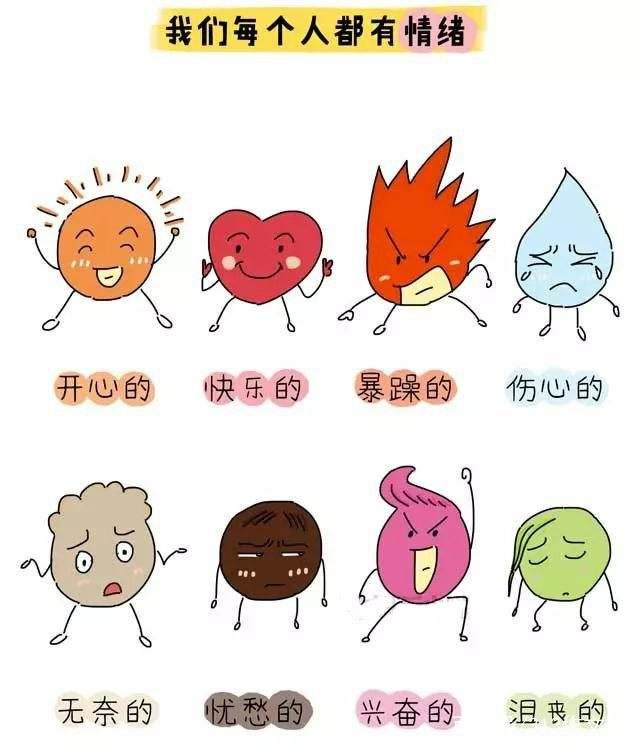 数暴增
零新增
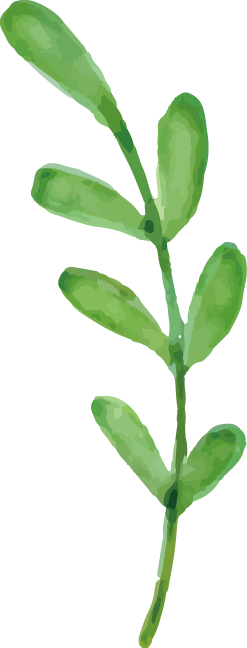 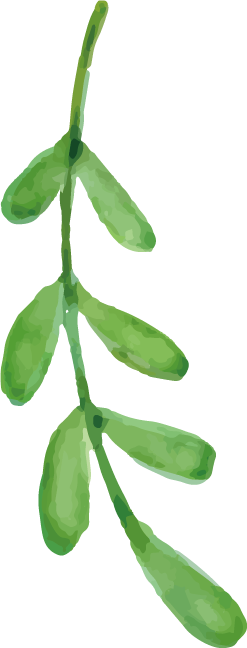 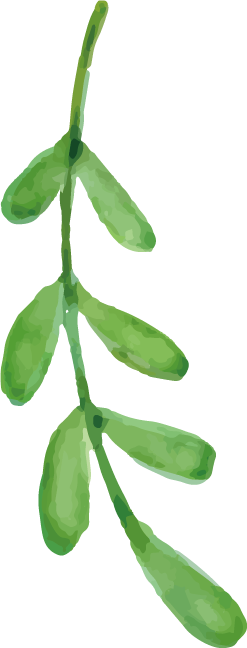 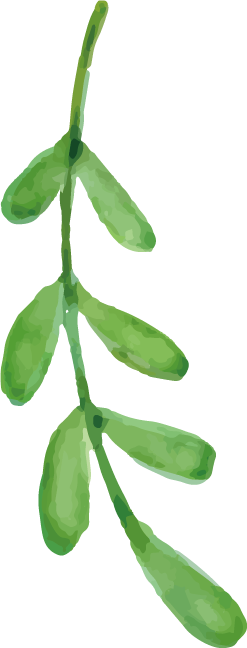 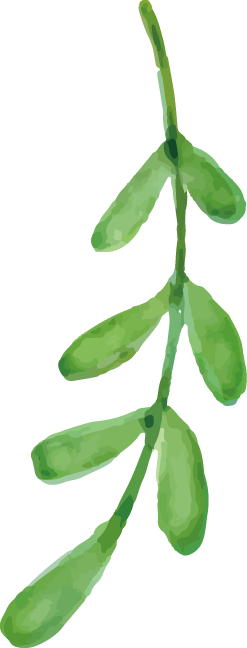 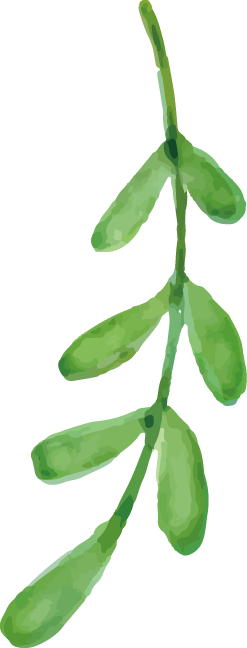 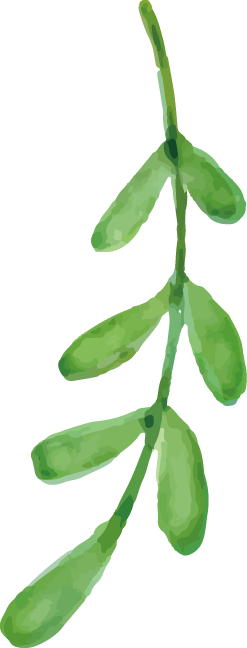 身心协作，保护自己
做自己喜欢的事情
健康生物钟
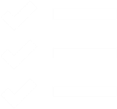 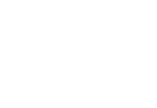 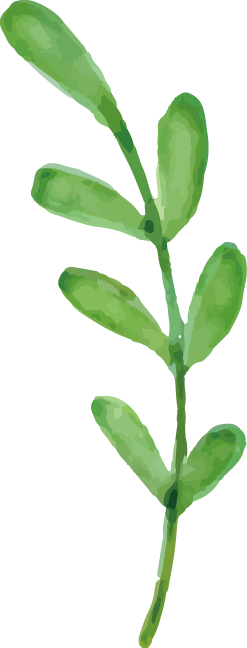 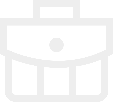 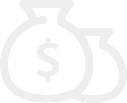 听轻音乐
适量运动
积极冥想
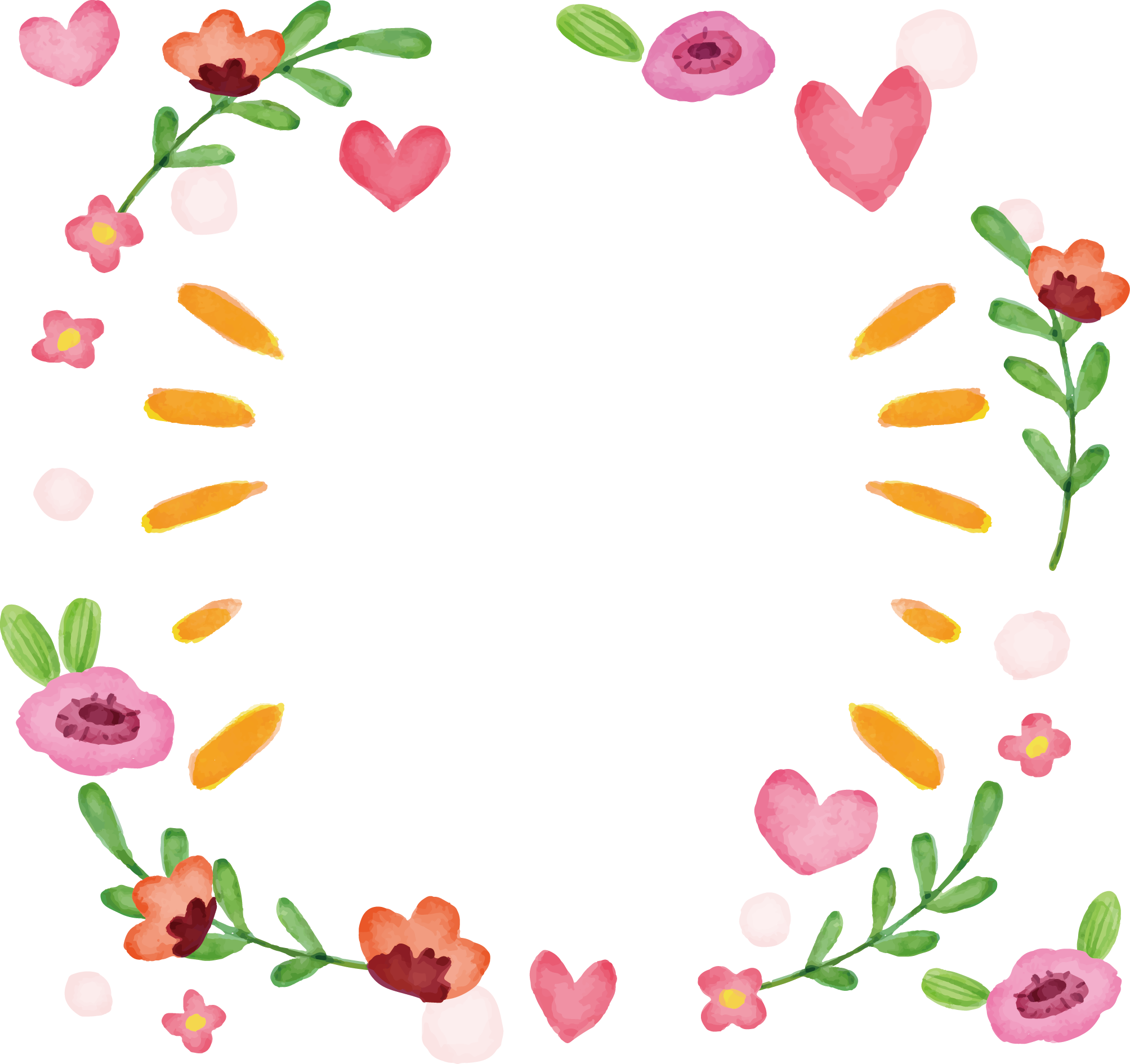 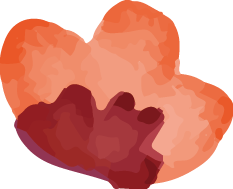 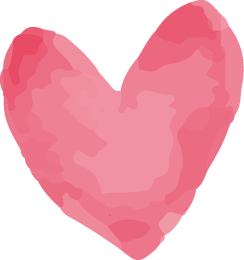 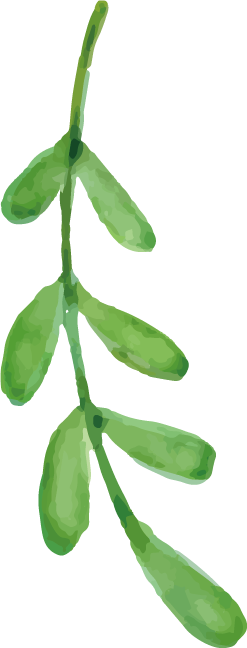 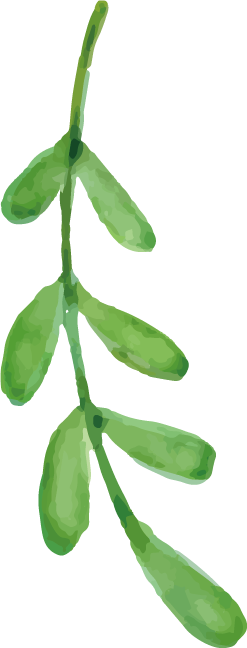 谢谢倾听
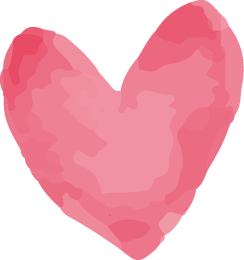 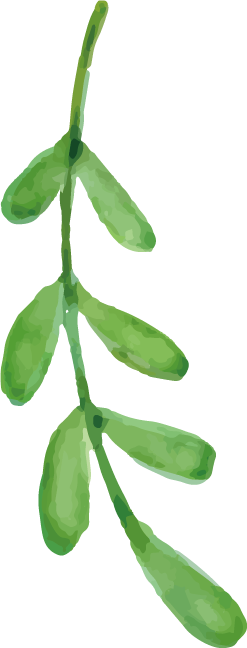 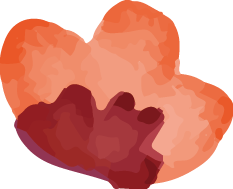